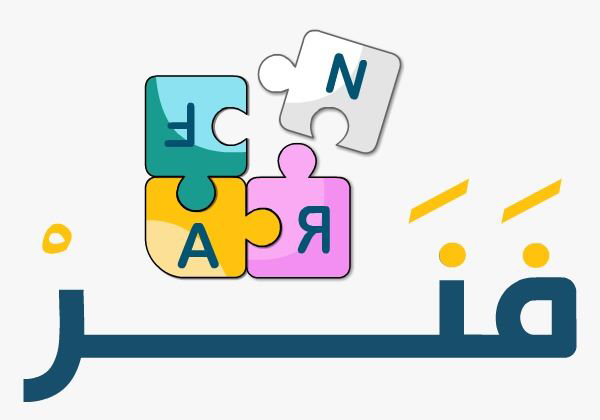 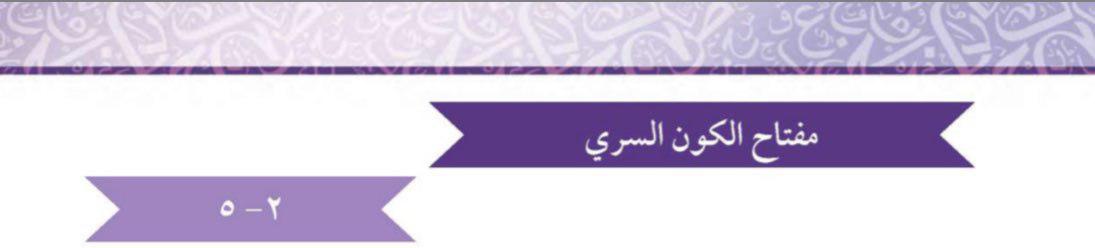 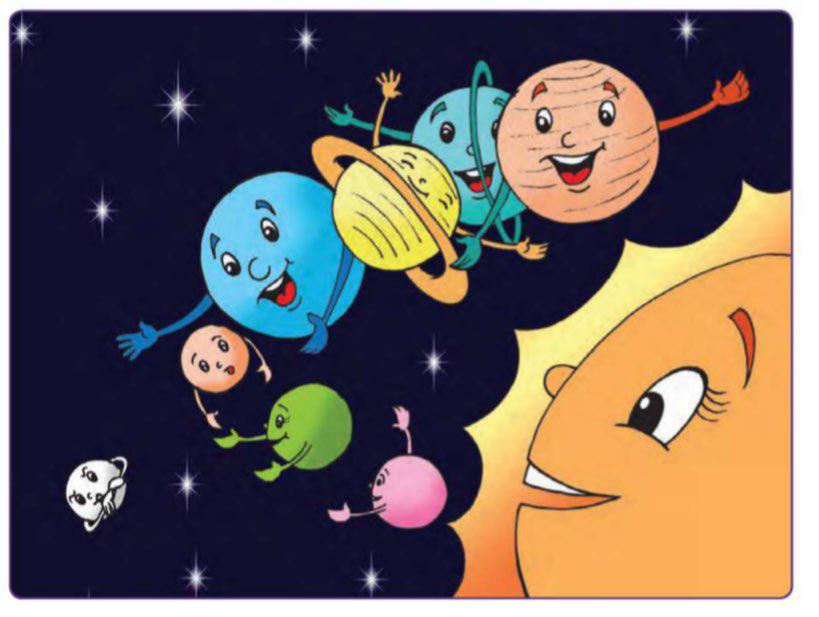 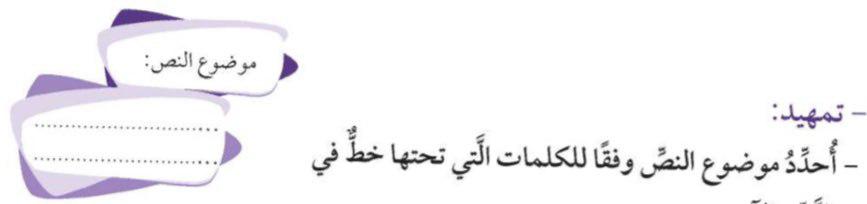 علمي عن الفضاء
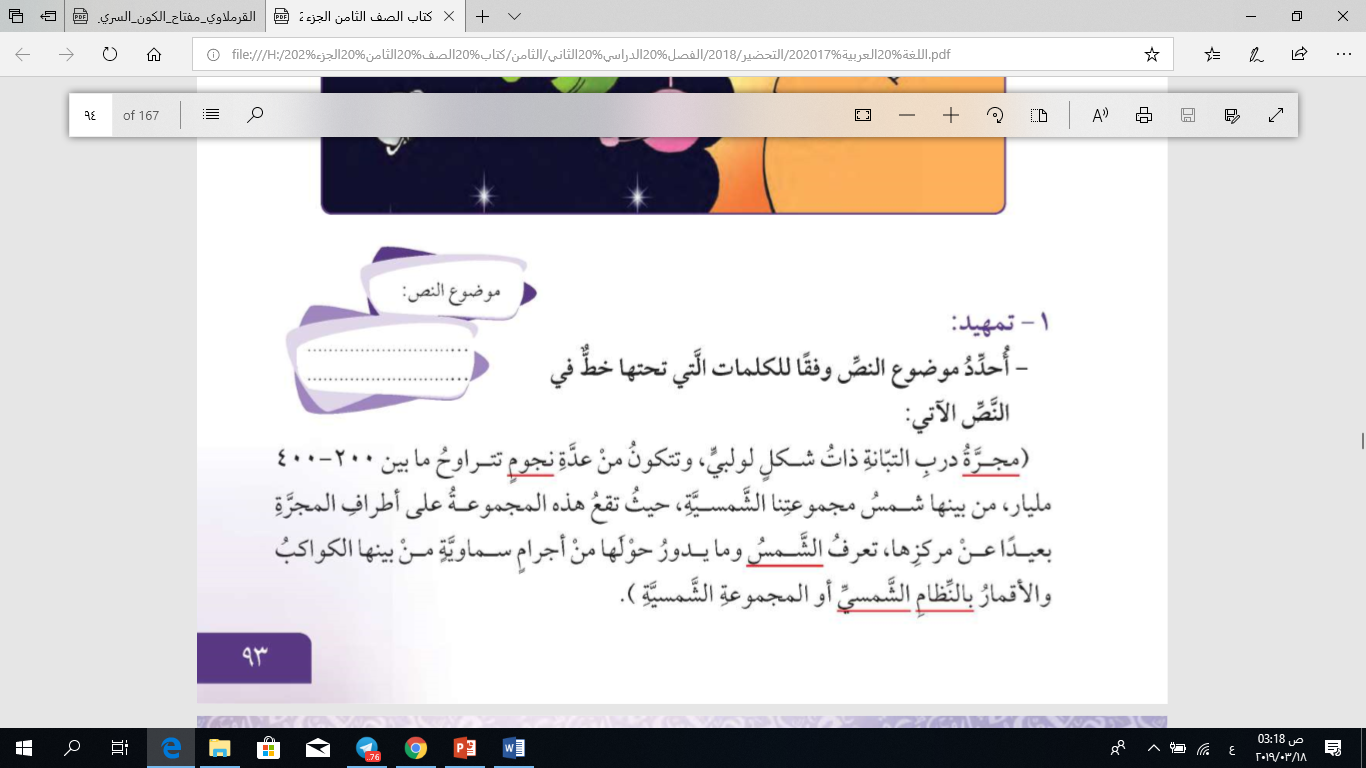 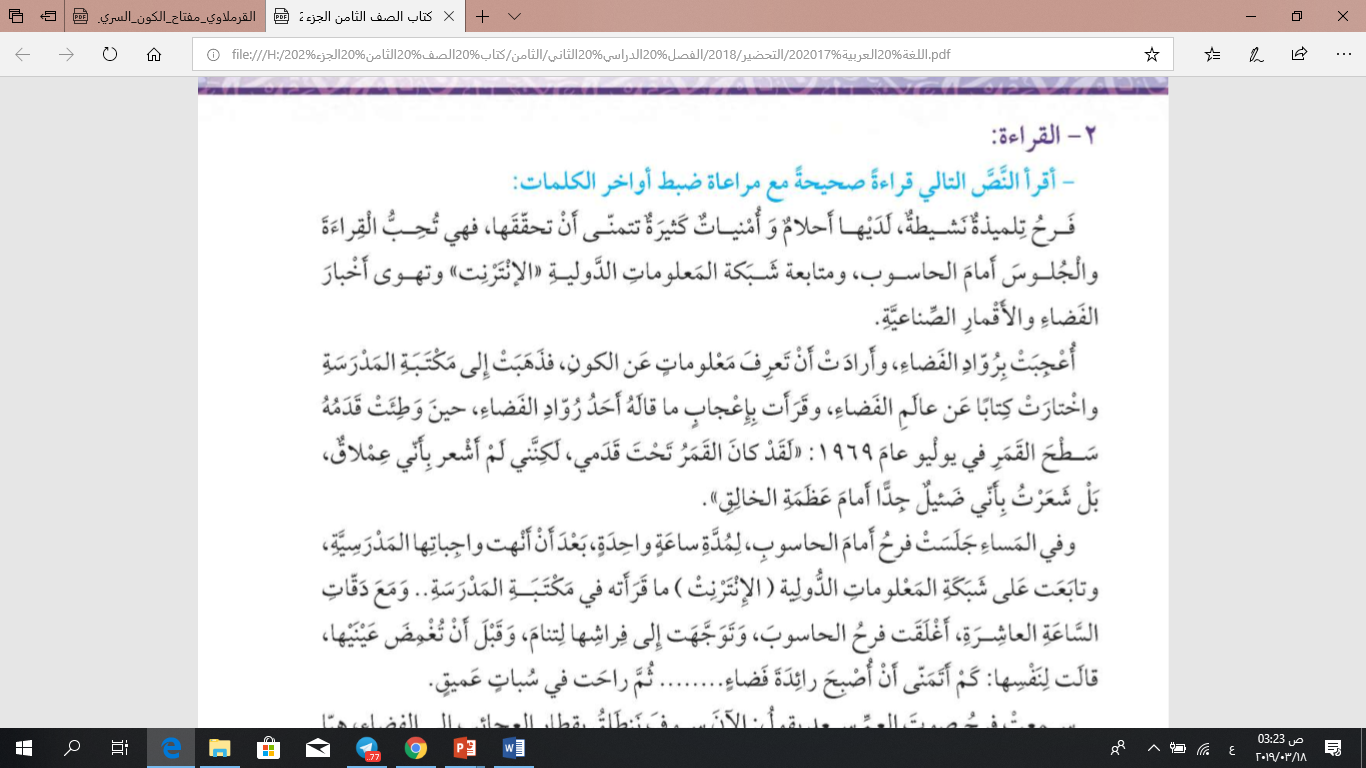 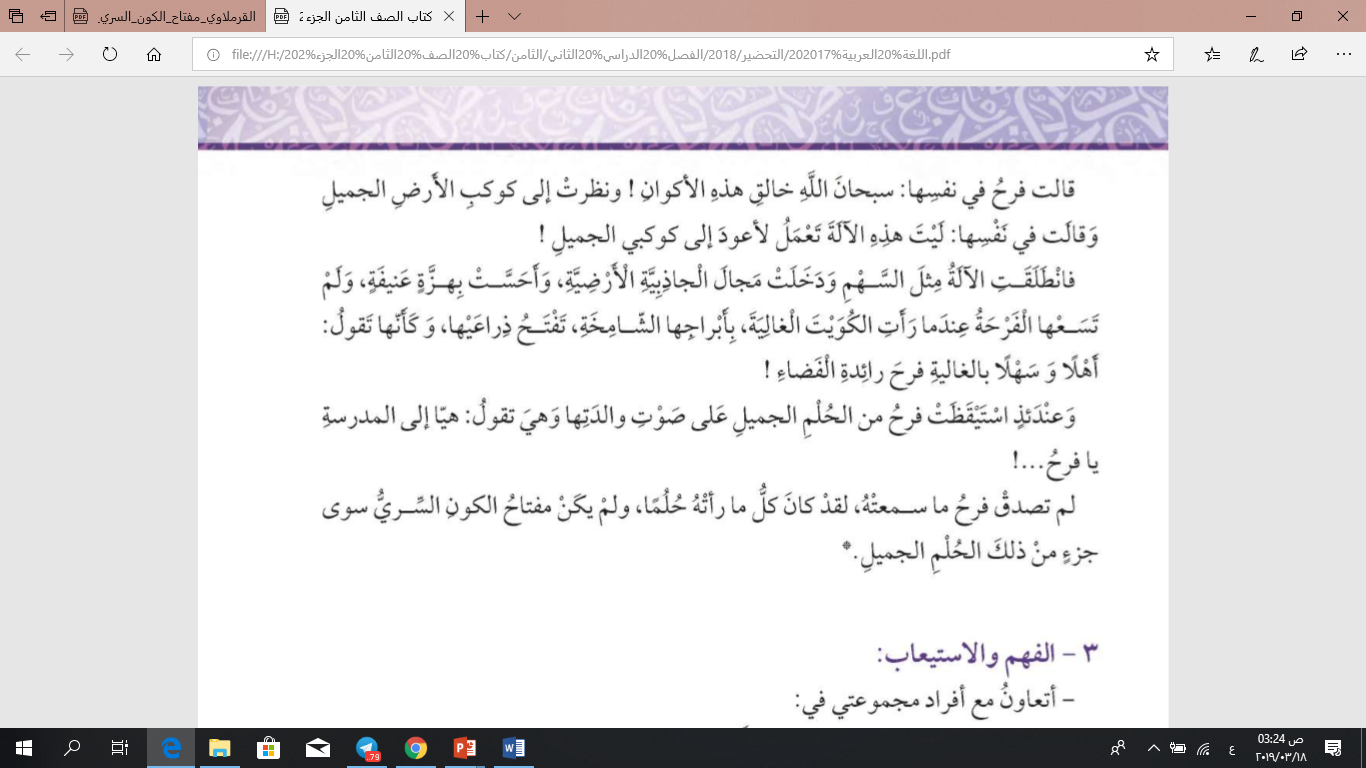 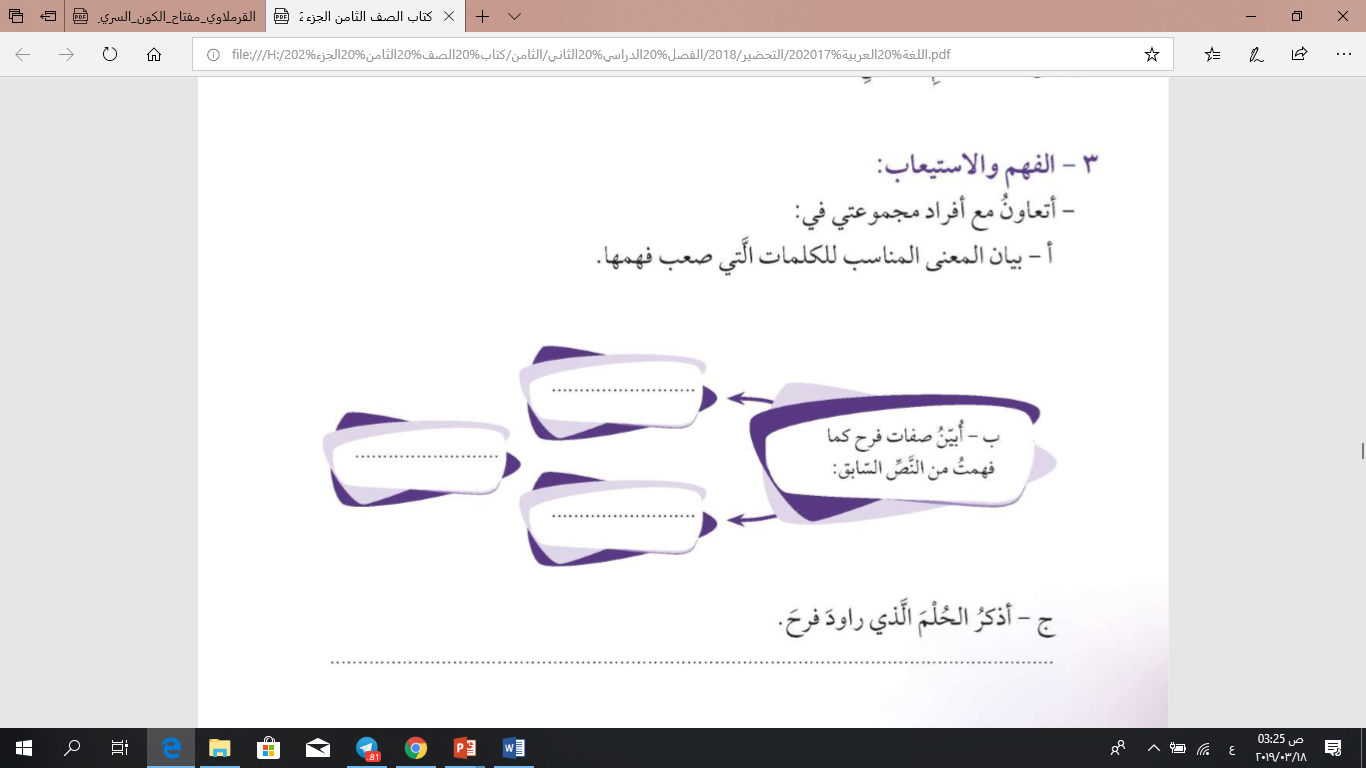 تهوى: تحب
رائد الفضاء : من صعِد إلى الفضاء الخارجي في الرّحلات الأولى ، وطئت قدمه : داست               سبات عميق : نوم عميق  ،  برهة: المدة من الزمان
 المذنبات: أجرام سماوية لها ذنب غازي طويل     يولج: يدخل
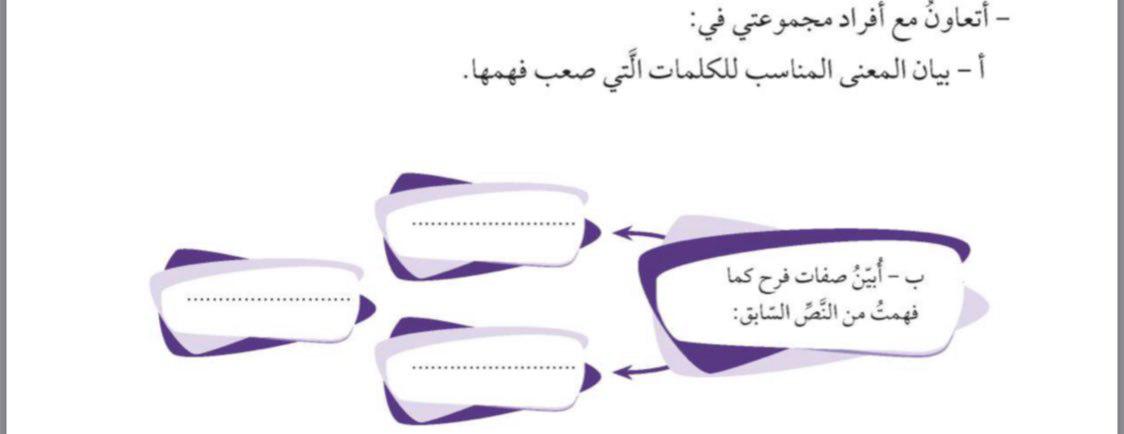 نشيطة  /  ذكية
منظمة
محبة للقراءة
طموحة
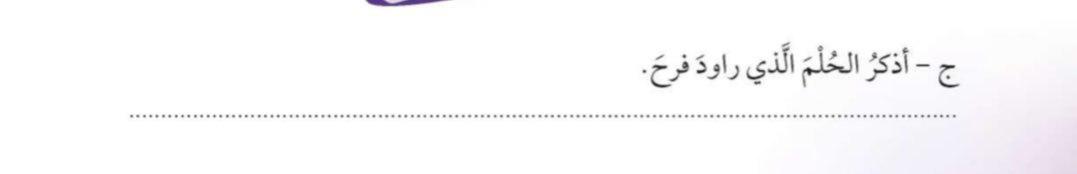 الحلم الذي راود فرح أن تصبح رائدة فضاء .
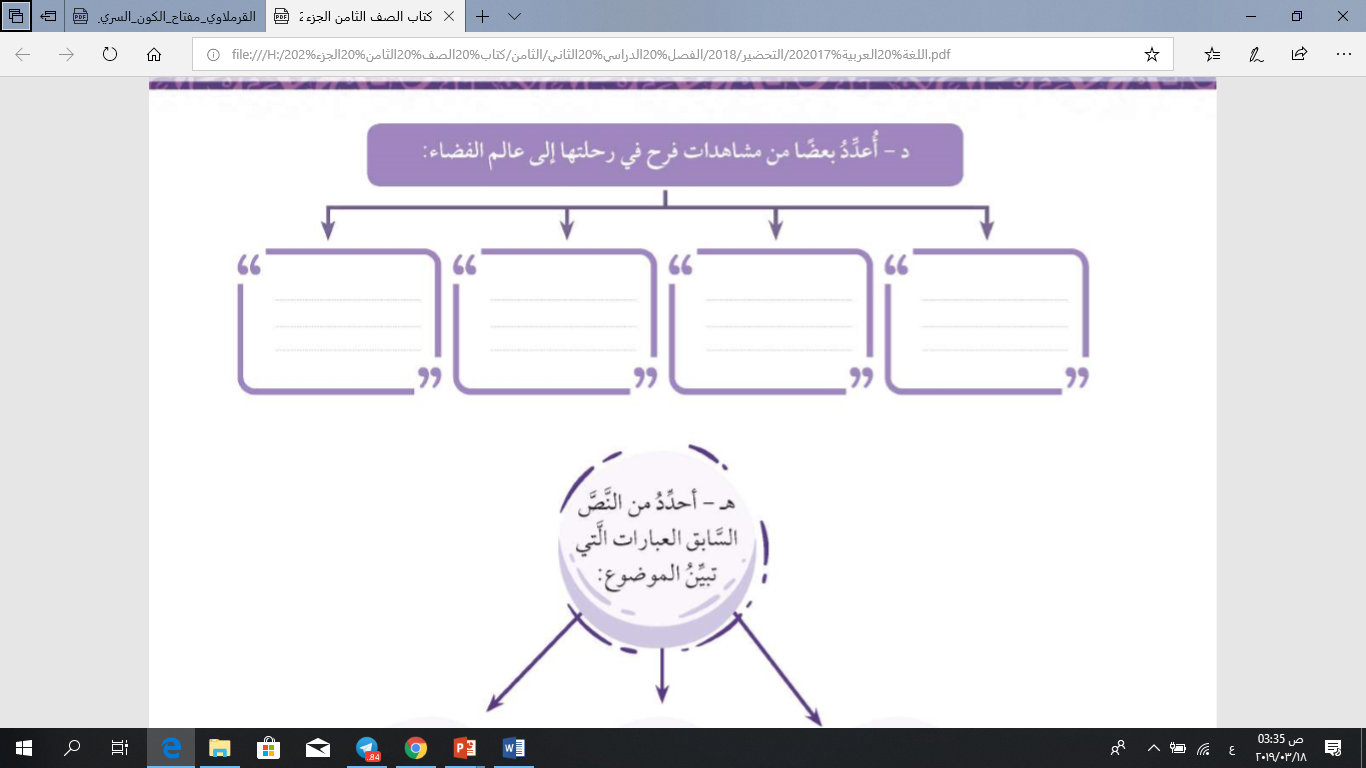 الزهرة
(كوكب الجمال)
عطارد
(الكوكب الأسرع)
المريخ
(الكوكب الأحمر)
سطح القمر
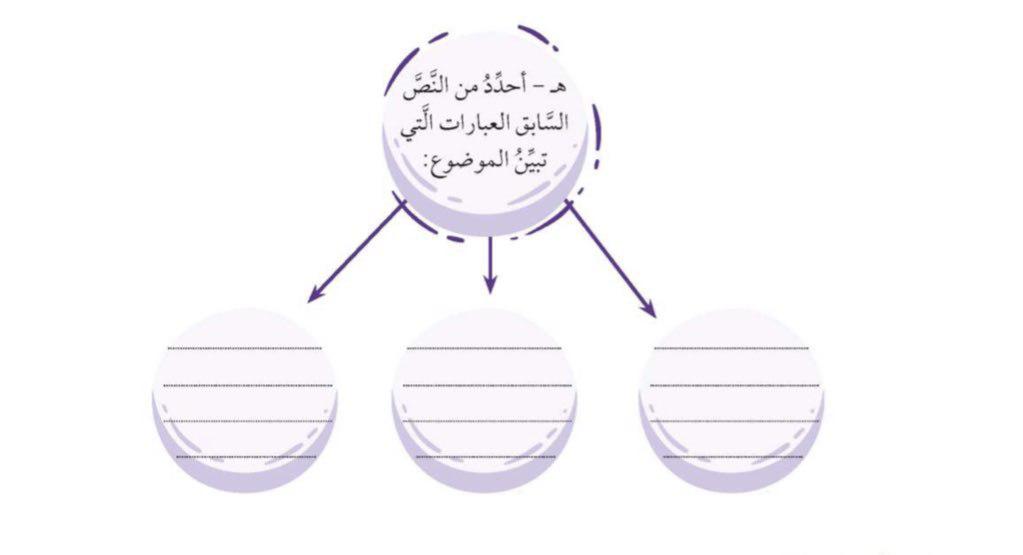 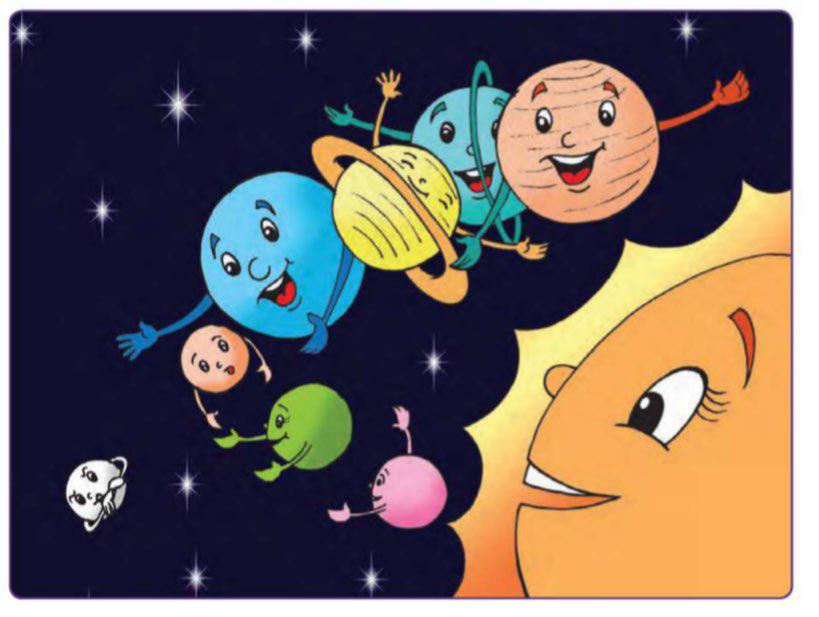 تهوى أخبار الفضاء والأقمار الصناعية
النظام الشمسي
سطح القمر
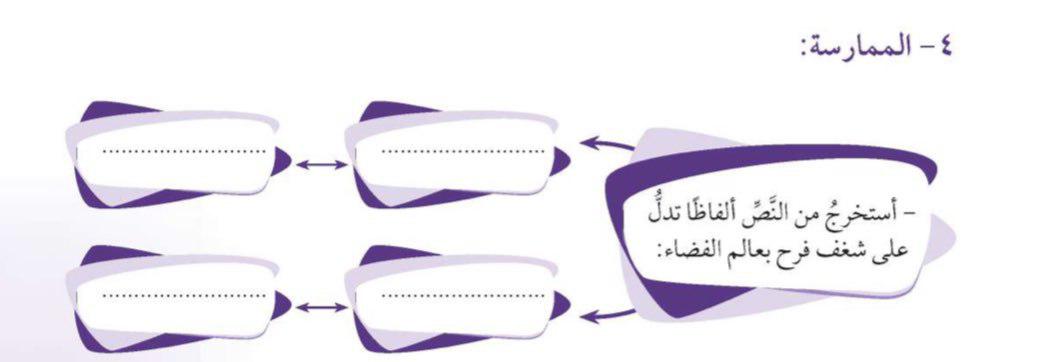 تهوى أخبار الفضاء
أعجبت برواد الفضاء
علت الفرحة وجهها
أتمنى /  ابتهجت
الأسس الفنية لكتابة التلخيص:
* الابتعاد عن أسلوب الكاتب.
* حذف الشواهد إن وجدت.
* التقليل من التشبيهات والتعبيرات الخيالية.
* الالتزام بحجم التلخيص المطلوب.
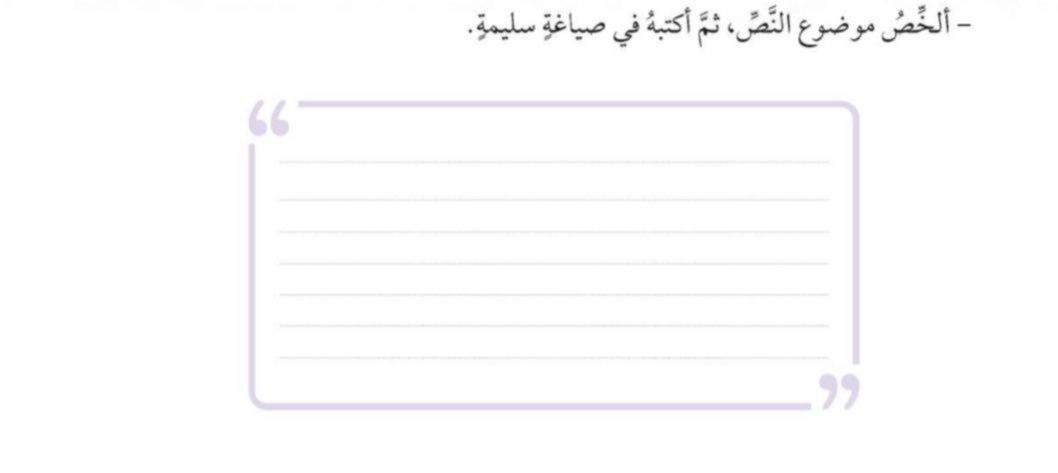 عالم الفضاء سر من أسرار الكون ، يسعى الإنسان ليكتشفه ، وقد قامت فرح بجولة في هذا العالم في منامها ، فشاهدت القمر وتجولت بين كواكب المجموعة الشمسية ، ثم استيقظت على حقيقة ارتباط الإنسان بوطنه وحلمه بالعودة إليه مهما ابتعد عنه .